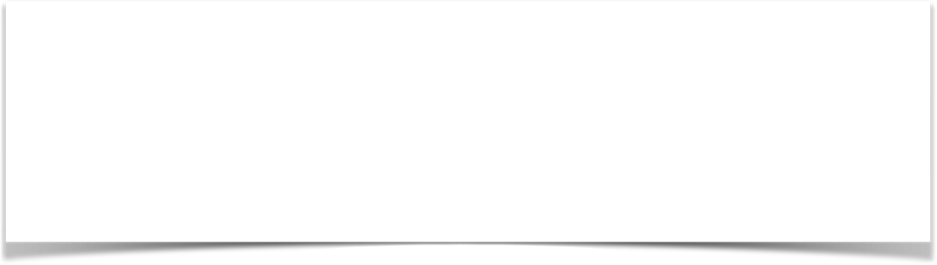 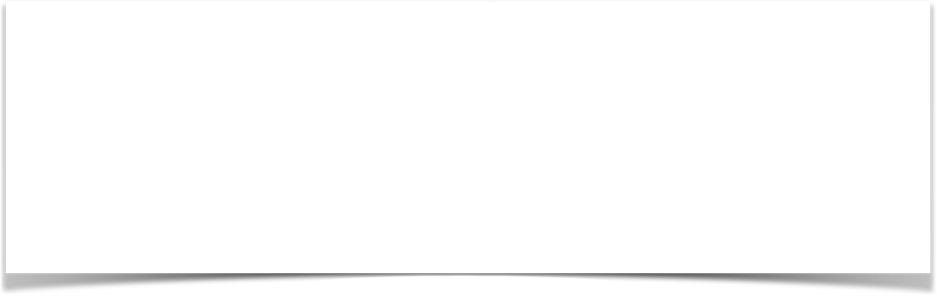 Fight The Good Fight 
(Don’t Wreck Your Faith)” 
(1 Timothy 1:18-20)
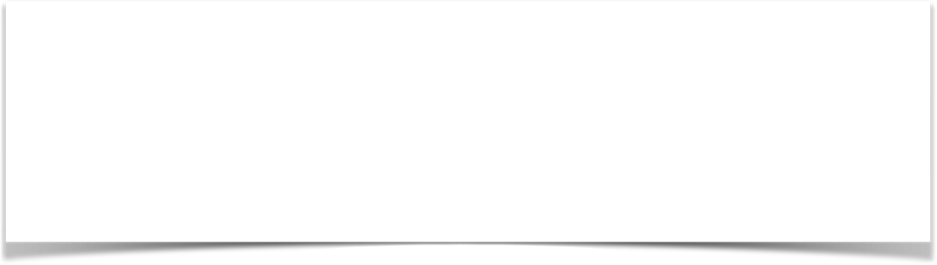 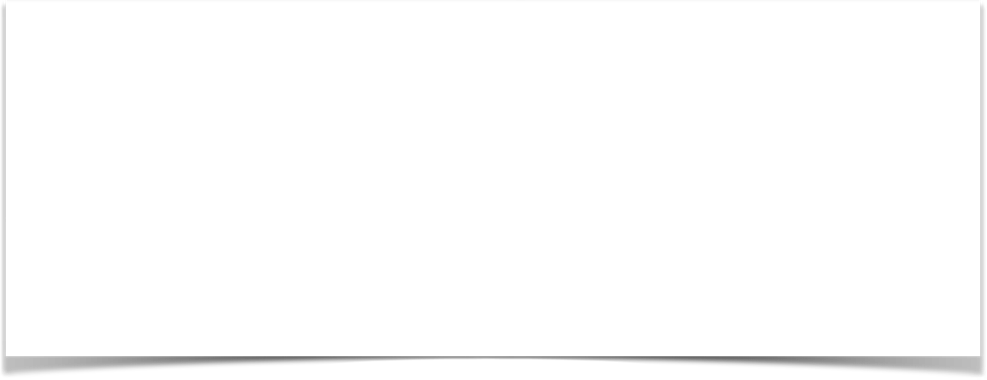 Introduction / Greeting (1 Timothy 1:1-7)
The Lord Jesus Christ OUR Hope (1:1,2)
We need to understand the importance & value of the  doctrine of Christ & be committed to teach believe and practice nothing else!  (1:3-7)
The Lawful Use of the Law (1:5-11)
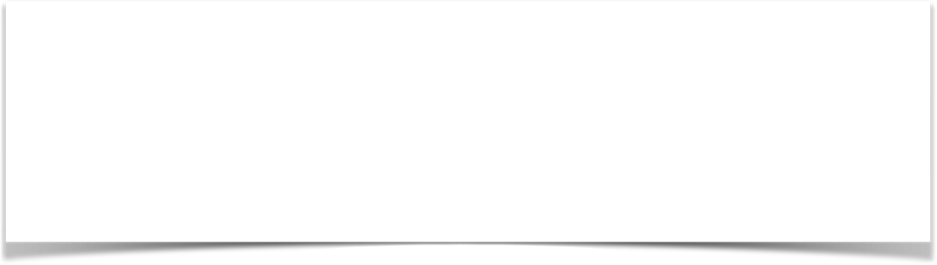 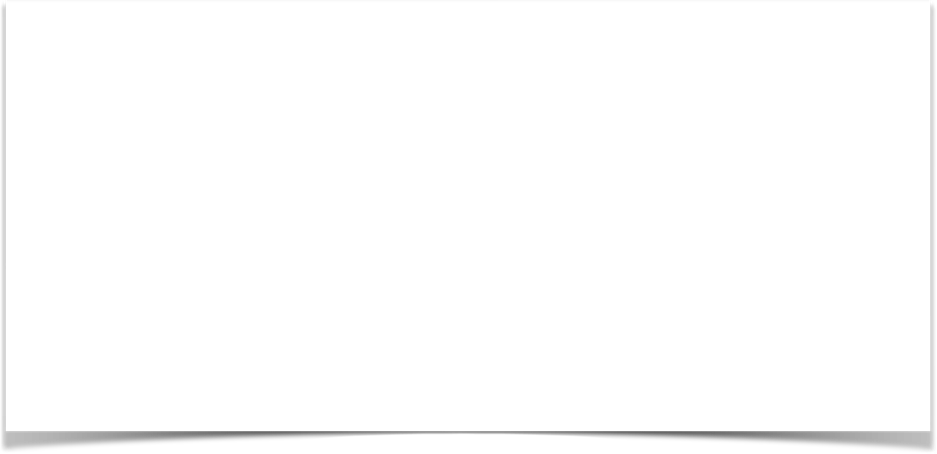 The Lawful Use of the Law 
(1 Timothy 1:5-11)
God’s Law produces love, a good conscience, sincere faith (5)
Those who stray from the truth cause division & strife (6,7)
Many fail to understand the purpose of Law of Moses and still attempt to bind it today (7)
The Law is good, but it must be used correctly, i.e., not as our authority, but pointing to & in harmony w/ the gospel (8-11)
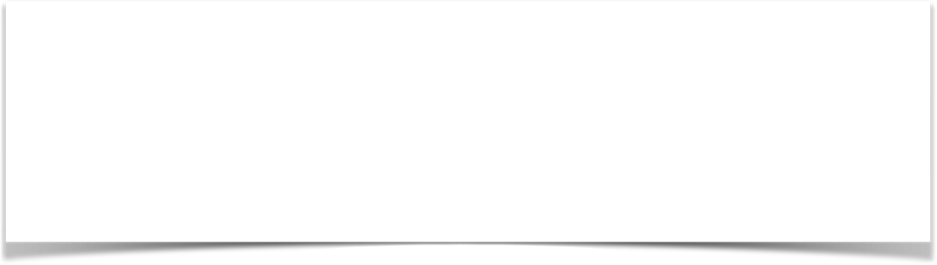 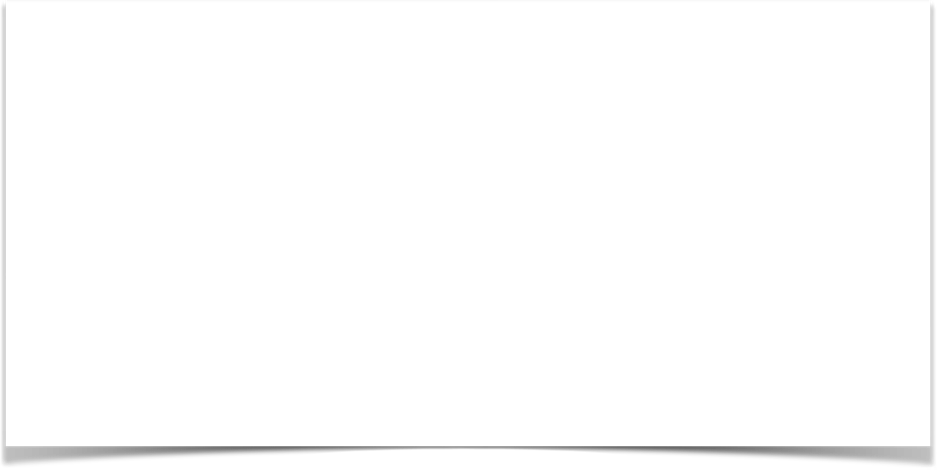 Paul : A Pattern (1 Timothy 1:12-17)
If Paul can be saved ANYONE can be saved!
God’s GRACE is available to anyone willing to change their life and serve God (Titus 2:11,12)
Jesus is the ONE & ONLY WAY of salvation (Jno. 14:6)
Are we as THANKFUL as we ought to be for God’s salvation available in Christ — What does our life show? (2 Cor. 5:14,15)
1 Timothy 1:18–20 (NKJV) 
18 This 
 I commit to you, son Timothy, according to the prophecies previously made concerning you, that by them you may wage the good warfare, 19 having faith and a good conscience, which some having rejected, concerning the faith have suffered shipwreck, 20 of whom are Hymenaeus and Alexander, whom I delivered to Satan that they may learn not to blaspheme.
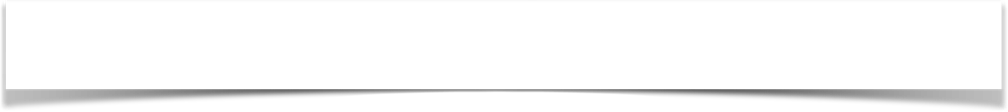 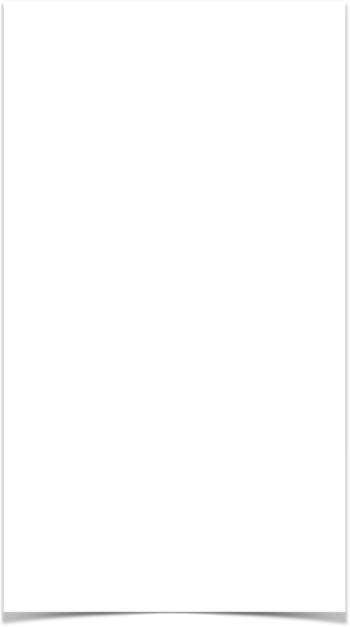 Fight The Good Fight
1 Timothy 1:18,19a (NKJV) 
18 This charge I commit to you, son Timothy, according to the prophecies previously made concerning you, that by them you may wage the good warfare, 19 having faith and a good conscience …
“This charge I commit to you, son Timothy” (1:18a).  
The “charge” (i.e., command) was for him to “remain in Ephesus that you may charge some that they teach no other doctrine, 4 nor give heed to fables and endless genealogies” (1:3).   
“I commit to you” : To deposit, entrust, or commit to one’s charge for safekeeping or transmission to others (2 Tim 2:2). 
The gospel is a sacred trust, a solemn responsibility (1 Tim. 1:11; 2 Tim. 2:15; 4:13, 15)
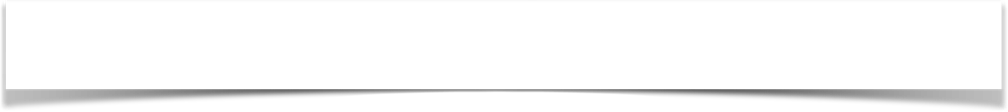 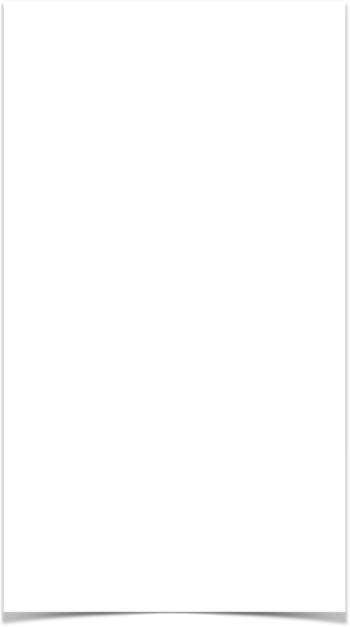 Fight The Good Fight
1 Timothy 1:18,19a (NKJV) 
18 This charge I commit to you, son Timothy, according to the prophecies previously made concerning you, that by them you may wage the good warfare, 19 having faith and a good conscience …
“according to the prophecies previously made concerning you” (1:18b).  
Paul reminds Timothy that this charge is in keeping with and in fulfillment of the revelations made at the time he was called into this ministry. (1 Tim.4:14: Ac 15:32)
Paul reminds him of the duties imposed on him by virtue of being called by the Holy Spirit (2 Tim. 1:6)
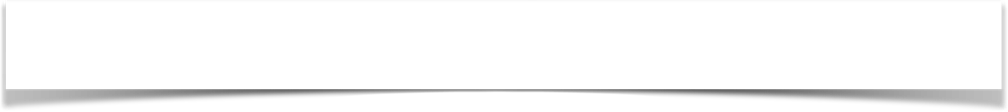 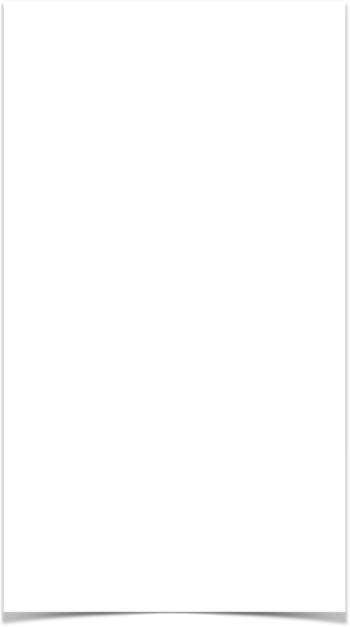 Fight The Good Fight
1 Timothy 1:18,19a (NKJV) 
18 This charge I commit to you, son Timothy, according to the prophecies previously made concerning you, that by them you may wage the good warfare, 19 having faith and a good conscience …
“that by them you may wage the good warfare” (1:18c).  
The memories of these prophecies from the Lord are to strengthen Timothy in the performance of his duty, just as Paul was strengthened by those made concerning him. (cf. Acts 9:15; 22:17-21; Eph. 3:7)
Timothy, by knowing God’s will concerning him, was to continue to “fight the good fight,” by preaching, teaching & defending the faith (cf. Eph. 6:10-18; 1 Cor. 9:7; 2 Cor. 10:3-6; 1 Tim. 6:12; 2 Tim. 2:3, 4; 4:7; Jude 3,4)
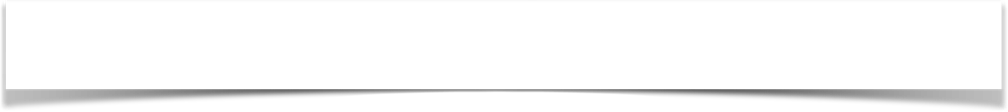 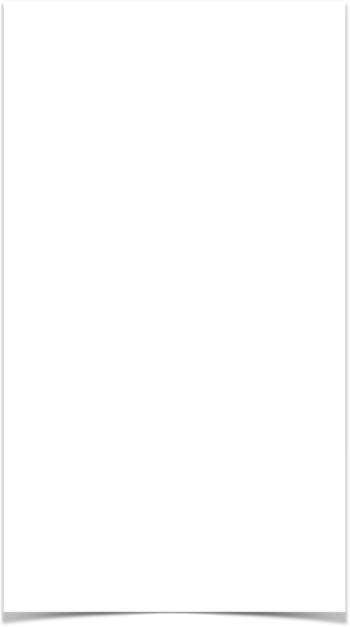 Fight The Good Fight
1 Timothy 1:18,19a (NKJV) 
18 This charge I commit to you, son Timothy, according to the prophecies previously made concerning you, that by them you may wage the good warfare, 19 having faith and a good conscience …
“19 having faith and a good conscience” (1:19a).  
Faith must be “held on to” thus implying we can let it go (Heb. 2:1-3; Gal. 5:1-4)
In fighting error the preacher must make sure that he does not lose his own faith — Fighting the good fight includes continuing to trust in God & His word! (1 Ti. 3:9; 2 Ti. 1:13; Ju 3),
Faith is our shield (Eph. 6:16) and it guards us (1 Pet. 1:5).
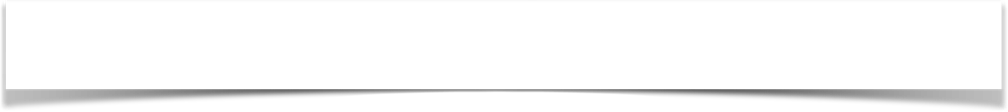 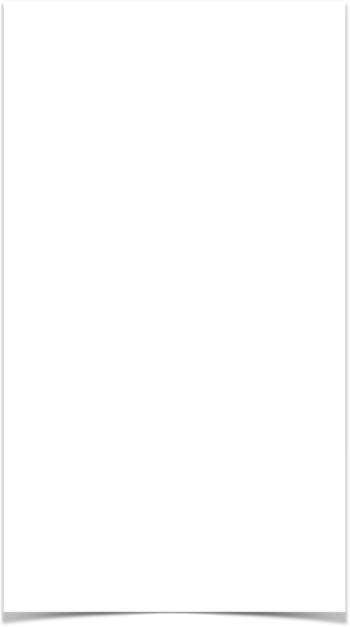 Fight The Good Fight
1 Timothy 1:18,19a (NKJV) 
18 This charge I commit to you, son Timothy, according to the prophecies previously made concerning you, that by them you may wage the good warfare, 19 having faith and a good conscience …
“19 having faith and a good conscience” (1:19a).  
Deviations from the true faith are preceded by violations of the conscience (1 Tim 4:2; Titus 1:15)
In fighting error, we are not allowed to violate our own conscience and fight error in a way that would be sinful and underhanded (1 Pe. 3:15, 16)
To fight the enemy without, we must guard against enemies within (1:5; He. 3:14; Tit. 1:9)
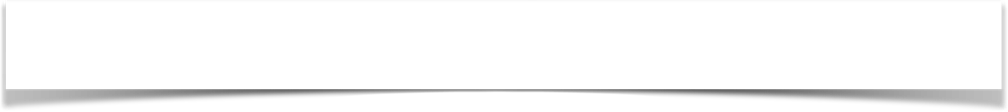 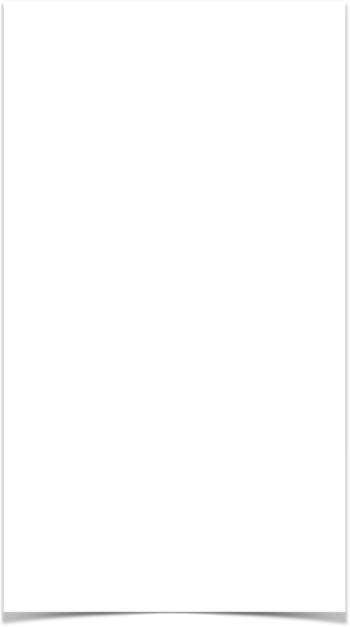 SOME MADE SHIPWRECK OF THE FAITH
1 Timothy 1:19b,20 (NKJV) 
19  … which some having rejected, concerning the faith have suffered shipwreck, 20 of whom are Hymenaeus and Alexander, whom I delivered to Satan that they may learn not to blaspheme.
“which some having rejected” (1:19b).  
The term “rejected” means “to thrust it away” and implies a willful resistance to the faith and the voice of conscience (4:1, 2; Ga. 1:6–8; 2 Ti. 4:4. Heb. 6:4–6; 1 Jno. 2:19)
The False teachers attempt  to sooth their guilty conscience by attempting to destroy “the faith once delivered” (Gal. 1:6-9; 2 Pet. 3:16,17; Jude 10,13)
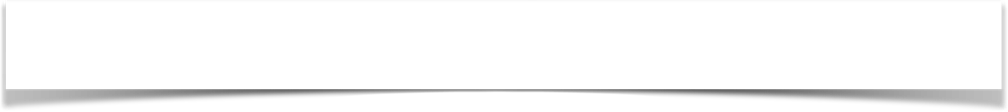 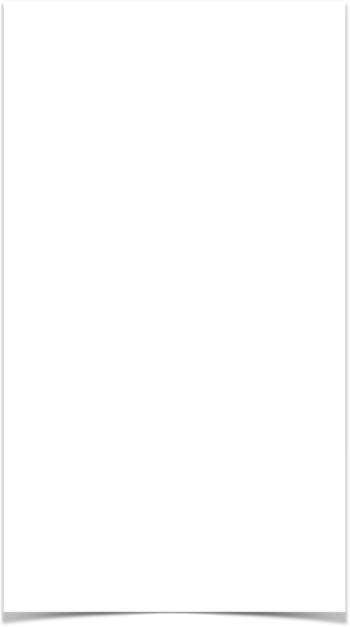 SOME MADE SHIPWRECK OF THE FAITH
1 Timothy 1:19b,20 (NKJV) 
19  … which some having rejected, concerning the faith have suffered shipwreck, 20 of whom are Hymenaeus and Alexander, whom I delivered to Satan that they may learn not to blaspheme.
“concerning the faith have suffered shipwreck” (1:19c).  
Wuest says, “The word ‘faith’ has the definite article. It was not with reference to their personal faith, but with regard to the Faith, the Christian Faith as looked upon as a revelation, that they made shipwreck.” (cf. Acts 20:29,30; Gal. 1:6, 7; 2 Tim. 2:17,18;).
In seeking to pervert the gospel, their own personal faith would be destroyed in the process (2 Pet. 3:16, 17; Rom. 1:18-28)
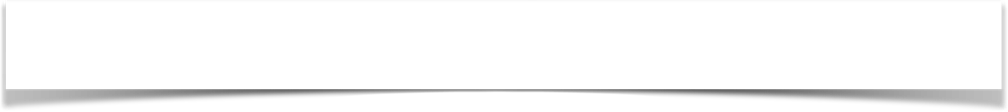 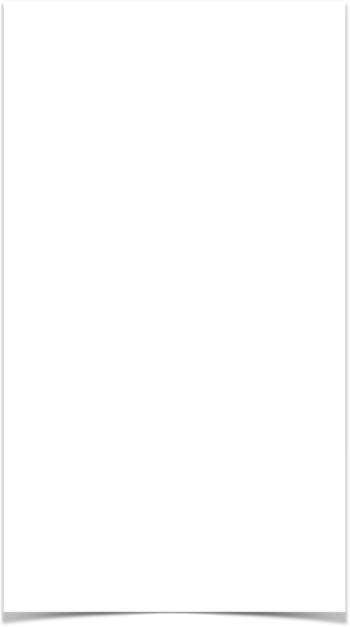 SOME MADE SHIPWRECK OF THE FAITH
1 Timothy 1:19b,20 (NKJV) 
19  … which some having rejected, concerning the faith have suffered shipwreck, 20 of whom are Hymenaeus and Alexander, whom I delivered to Satan that they may learn not to blaspheme.
“of whom are Hymenaeus and Alexander” (1:20).  
These two men are not the only ones in this category, “among these are”  
The Hymenaeus here is probably the same as the one in 2 Timothy 2:17-18 — who taught that the resurrection was already past.
This Alexander could be the same as the one in 2 Timothy 4:14, 15, where Paul says, “he did me much evil” and “he hath greatly withstood our words.”
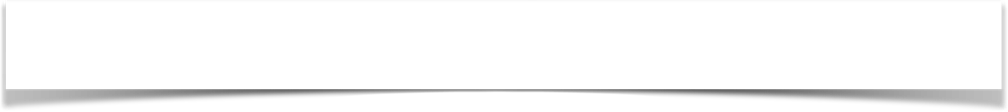 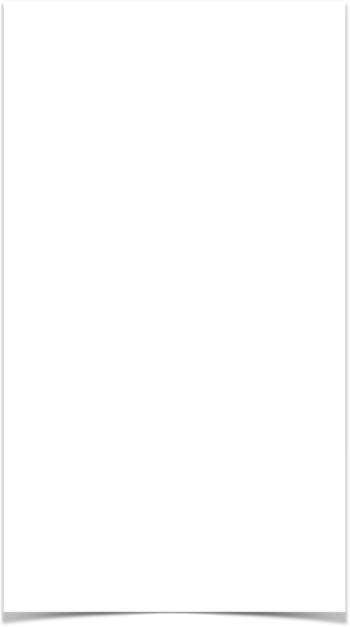 SOME MADE SHIPWRECK OF THE FAITH
1 Timothy 1:19b,20 (NKJV) 
19  … which some having rejected, concerning the faith have suffered shipwreck, 20 of whom are Hymenaeus and Alexander, whom I delivered to Satan that they may learn not to blaspheme.
“whom I delivered to Satan” (1:20).  
Parallels Paul’s order to the church at Corinth concerning a brother guilty of incest (1 Cor. 5:4, 5).
They were to be excluded from the fellowship formerly enjoyed with the saints  — Such are under the dominion of Satan, hence, delivered unto Satan (cf. Matt. 18:15-17; Col. 1:13; Eph. 2:2).
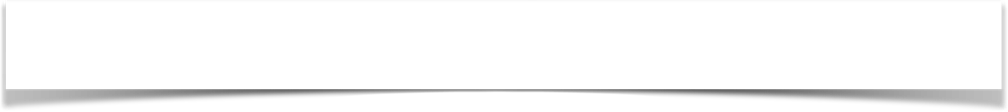 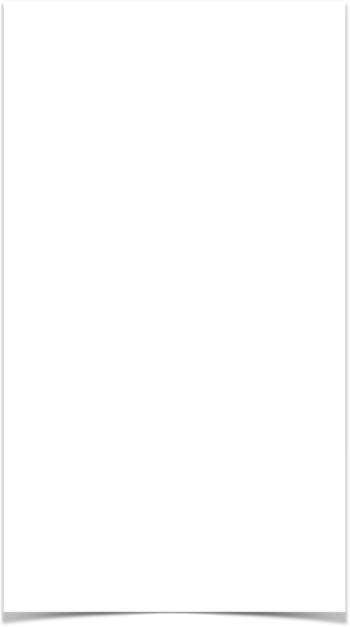 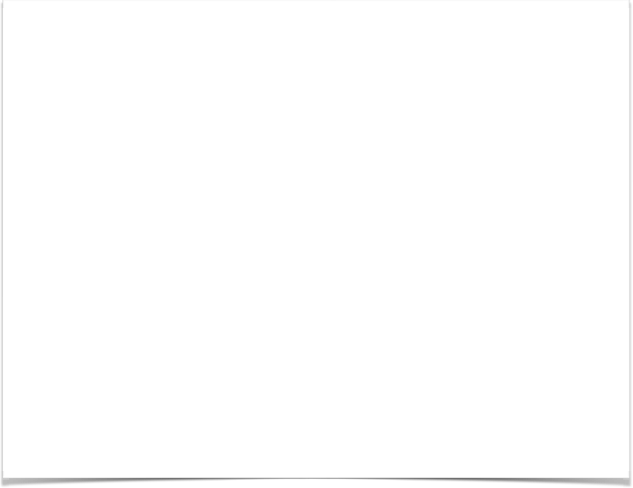 “What a terrifying phrase is that the man was already in Satan's possession.  Withdrawal is simply the formal declaration by the visible community of what has already taken place in the invisible realm.  Withdrawal suggests our stepping back and leaving the man alone”  “More likely, the language means to turn him back into Satan's sphere” (Fee p. 209).
SOME MADE SHIPWRECK OF THE FAITH
1 Timothy 1:19b,20 (NKJV) 
19  … which some having rejected, concerning the faith have suffered shipwreck, 20 of whom are Hymenaeus and Alexander, whom I delivered to Satan that they may learn not to blaspheme.
“whom I delivered to Satan” (1:20).
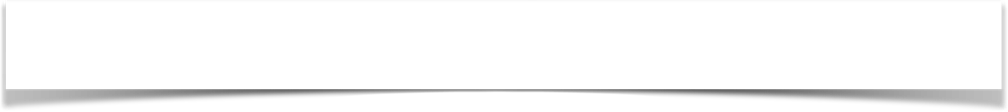 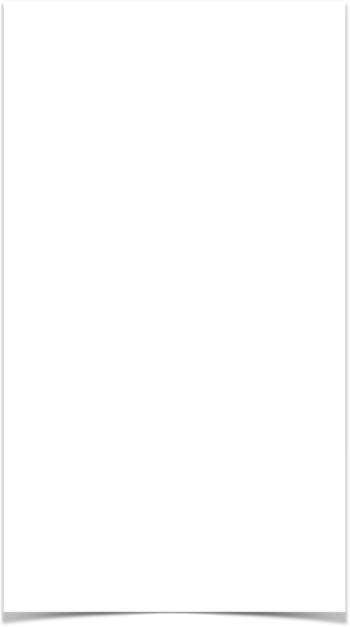 SOME MADE SHIPWRECK OF THE FAITH
1 Timothy 1:19b,20 (NKJV) 
19  … which some having rejected, concerning the faith have suffered shipwreck, 20 of whom are Hymenaeus and Alexander, whom I delivered to Satan that they may learn not to blaspheme.
“that they may learn not to blaspheme” (1:20).  
Hymenaeus & Alexander scrupled not to speak against the pure gospel (cf. vv. 3, 4; 2 Tim. 2:16-18).
The purpose of such discipline was to teach these men a lesson, the hope is that such action will bring them back to God and His truth (2 Thess. 3:6, 14)
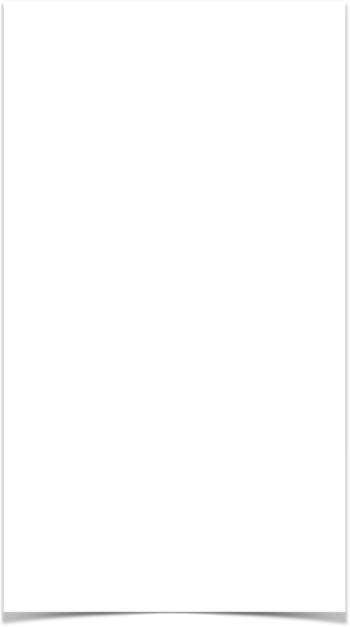 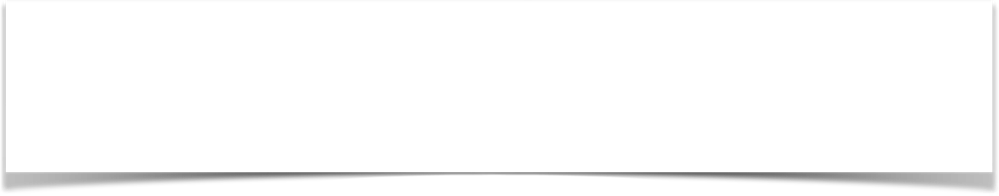 Fight The Good Fight - 
(Don’t Wreck Your Faith) — (1 Timothy 1:18-20)
The Christian is engaged in warfare...  
A “good warfare” (1Ti 1:18; 6:12) 
A “spiritual warfare” (Ep 6:10-12) 
A battle for 'the' faith - cf. Jude 3 
Requires faith and a good conscience on our part (1 Ti 1:19)
Weapons NOT carnal (2 Cor. 10:4)
It is possible for Christians to do poorly in this 'war'......
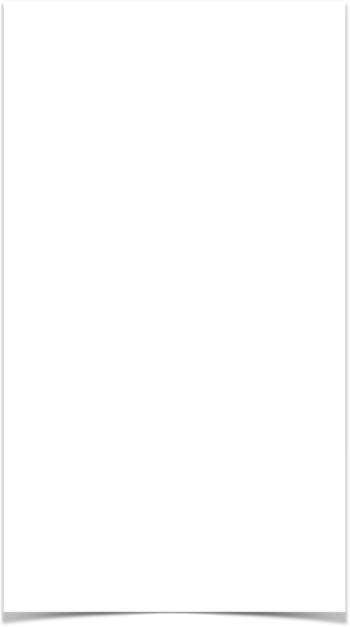 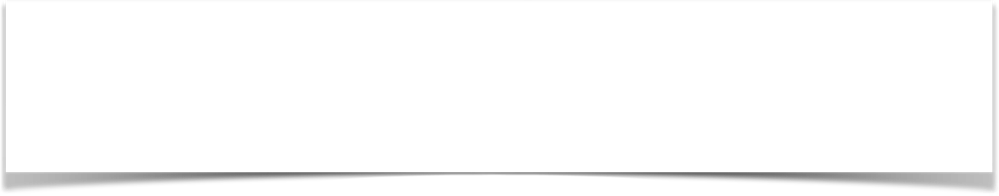 Fight The Good Fight - 
(Don’t Wreck Your Faith) — (1 Timothy 1:18-20)
Are you fighting the good fight? Are you keeping the faith? 
Or will wee suffer shipwreck by rejecting the faith and a good conscience?
Let us be faithful to our commitment to the Lord!
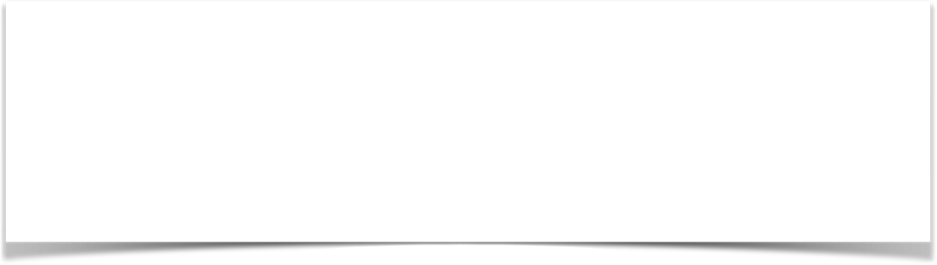 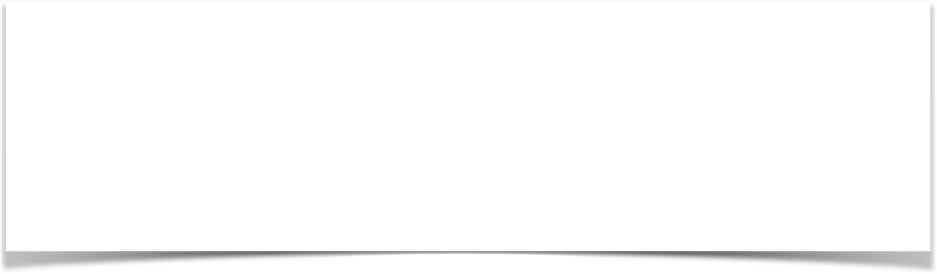 Fight The Good Fight 
(Don’t Wreck Your Faith)” 
(1 Timothy 1:18-20)
Charts by Don McClain
Preached March 14, 2021 / West 65th Street church of Christ P.O. Box 190062 / Little Rock AR 72219 / Phone: 501-568-1062
Email – donmcclain@sbcglobal.net  
More Keynote, PPT & Audio Sermons
w65stchurchofchrist.com
1 Corinthians 15:9–11 (NKJV) 
9 For I am the least of the apostles, who am not worthy to be called an apostle, because I persecuted the church of God. 10 But by the grace of God I am what I am, and His grace toward me was not in vain; but I labored more abundantly than they all, yet not I, but the grace of God which was with me. 11 Therefore, whether it was I or they, so we preach and so you believed.